Adaptations
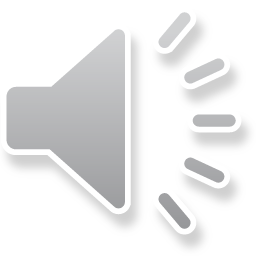 05/01/2021
Starter: Spot the snow leopard
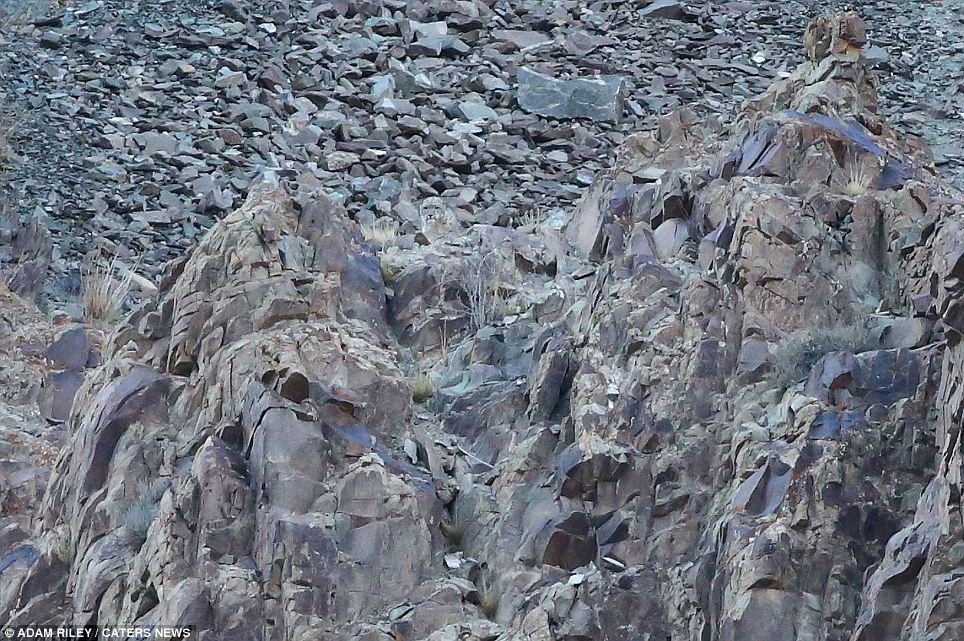 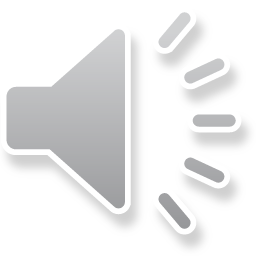 Look at the following animals:
Why are the way they are?
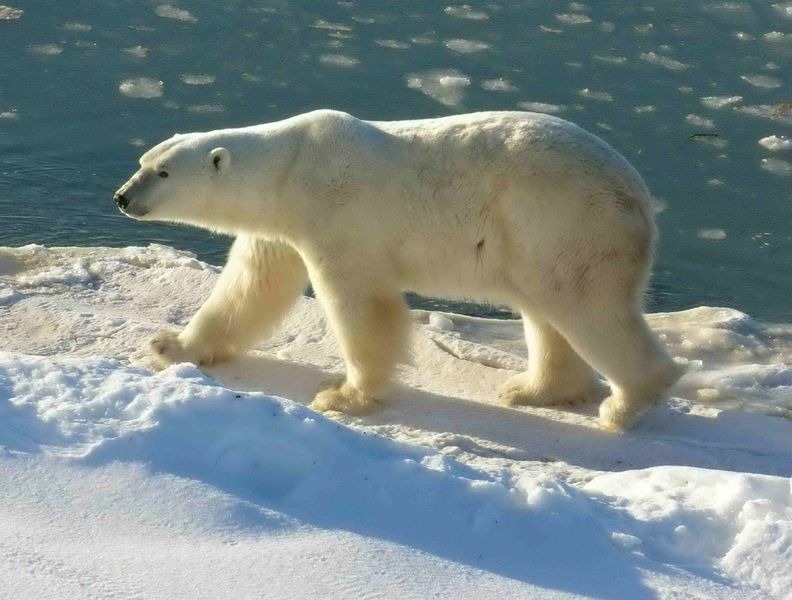 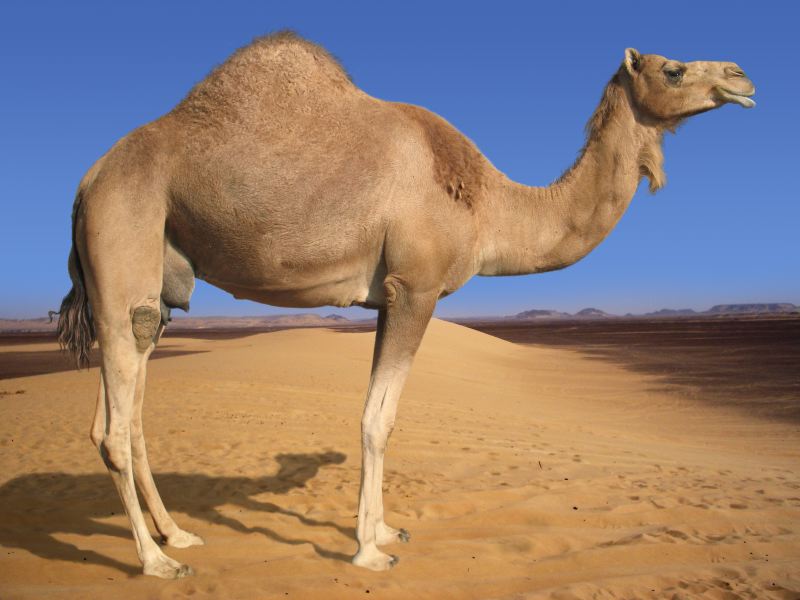 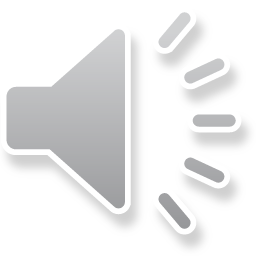 Adaptations
Polar bear – 

Thick fur (warmth), 
White in colour (camouflage),
Blubber (for warmth and food), 
Can close nostrils under water,
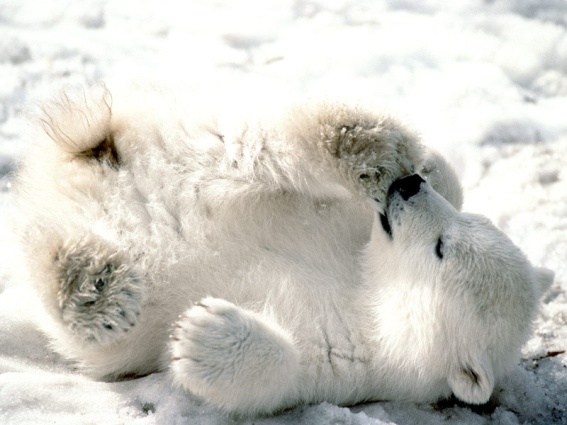 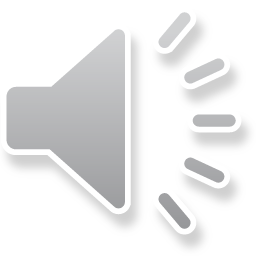 Adaptations
Camel – 

Hump made of fat (for food), 
Long eye lashes (keep sand out of eyes), 
Thick leathery patches on knees (protect from hot sand when kneeling), 
Can close nostrils (keep out blowing sand)
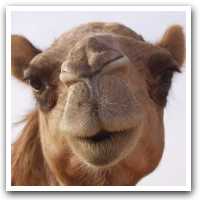 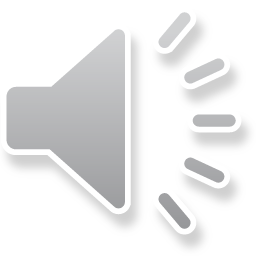 Learning Objective
To be able to: to know how organisms are adapted to suit their environment.


Key Words: Ecosystem, independence, competition, community, habitat
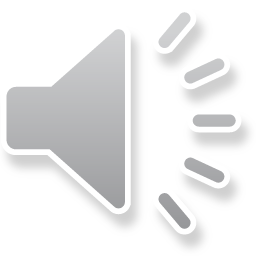 Adaptations
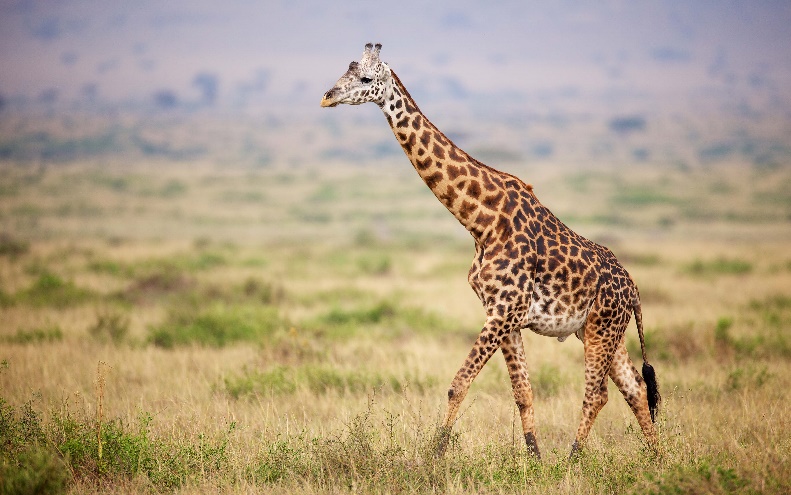 Animals (and plants) have features and characteristics that help them survive – these are called ‘Adaptations’.

Adaptations can be structural, behavioural or functional. 

Some organisms live in environments that are very extreme – these are called extremophiles, e.g. bacteria living in deep sea vents.
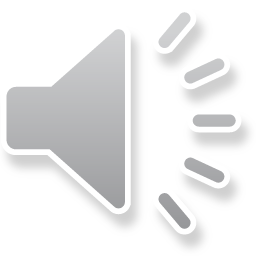 Keywords: Ecosystem, independence, competition, community, habitat
Adaptation for survival
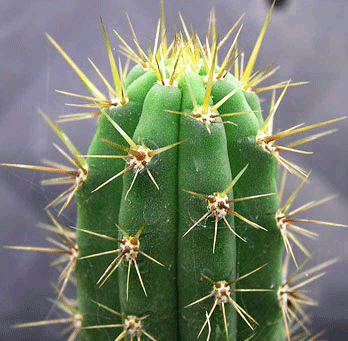 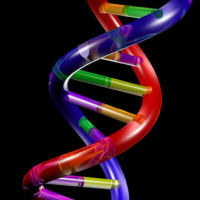 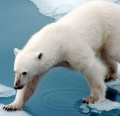 Animal adaptation and competition
Plant adaptation and competition
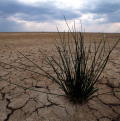 Biology
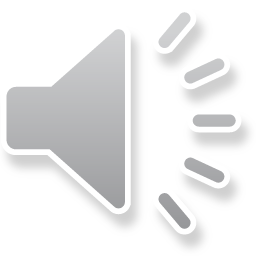 Environmental change
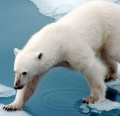 Desert fox
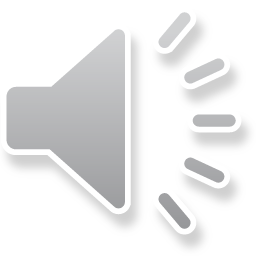 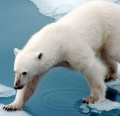 Arctic fox
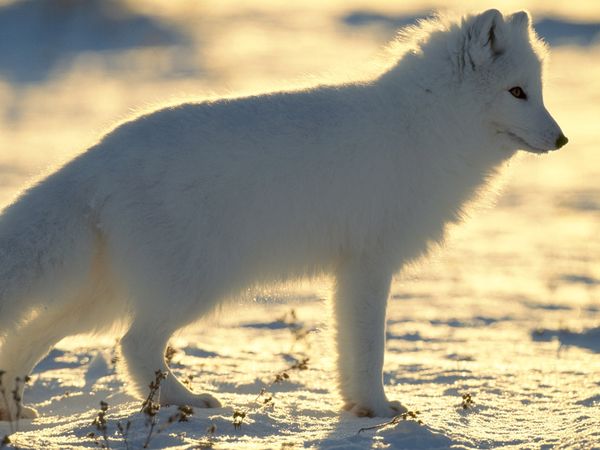 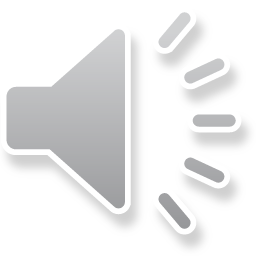 What are the differences between these two foxes that help them survive?
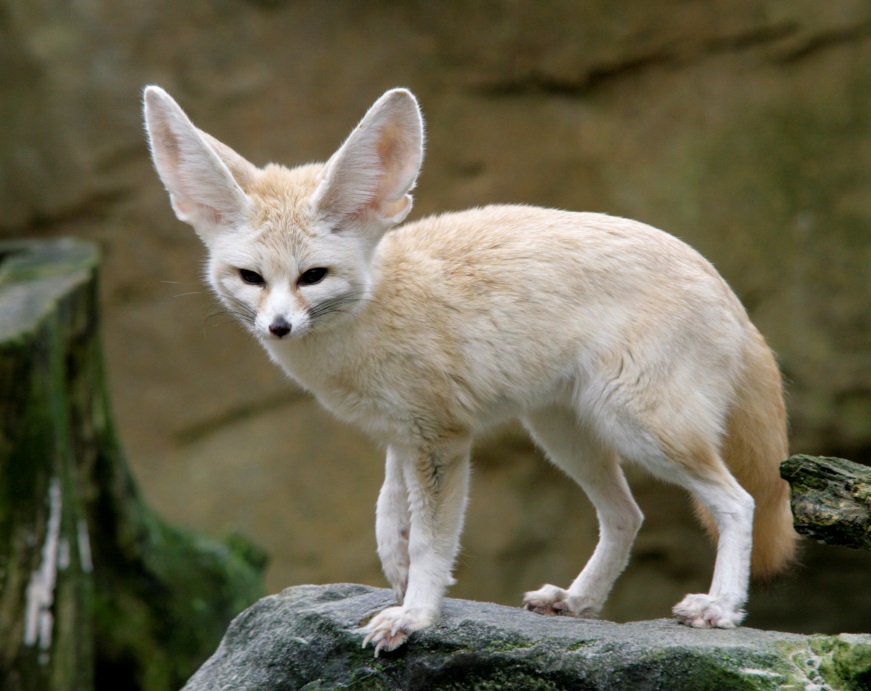 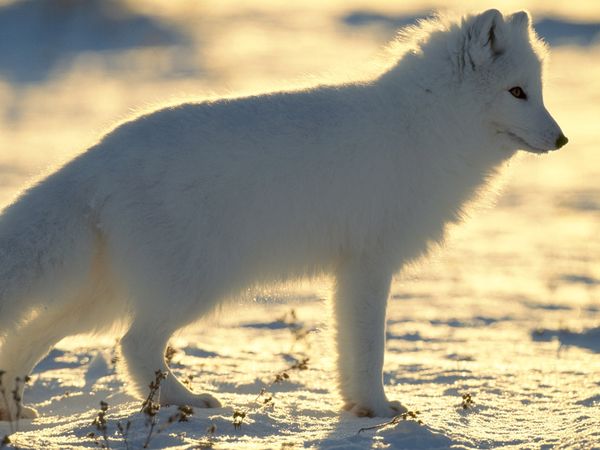 Arctic fox
Desert fox
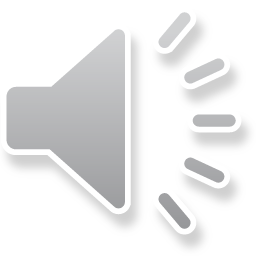 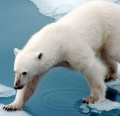 Arctic hare
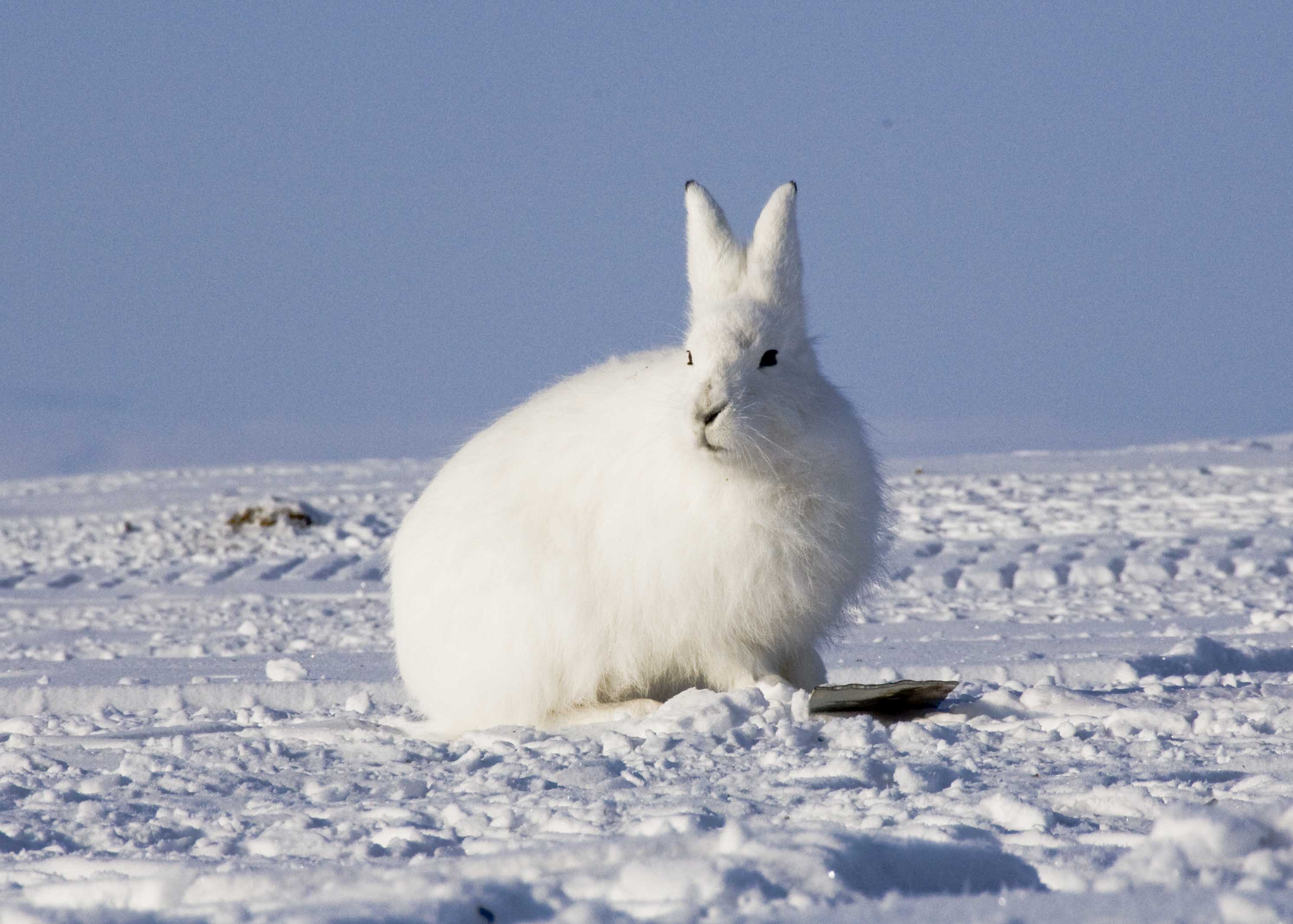 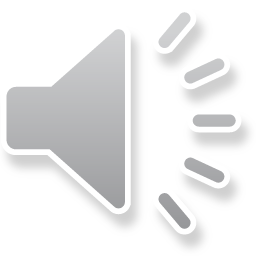 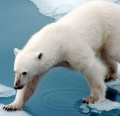 American desert hare
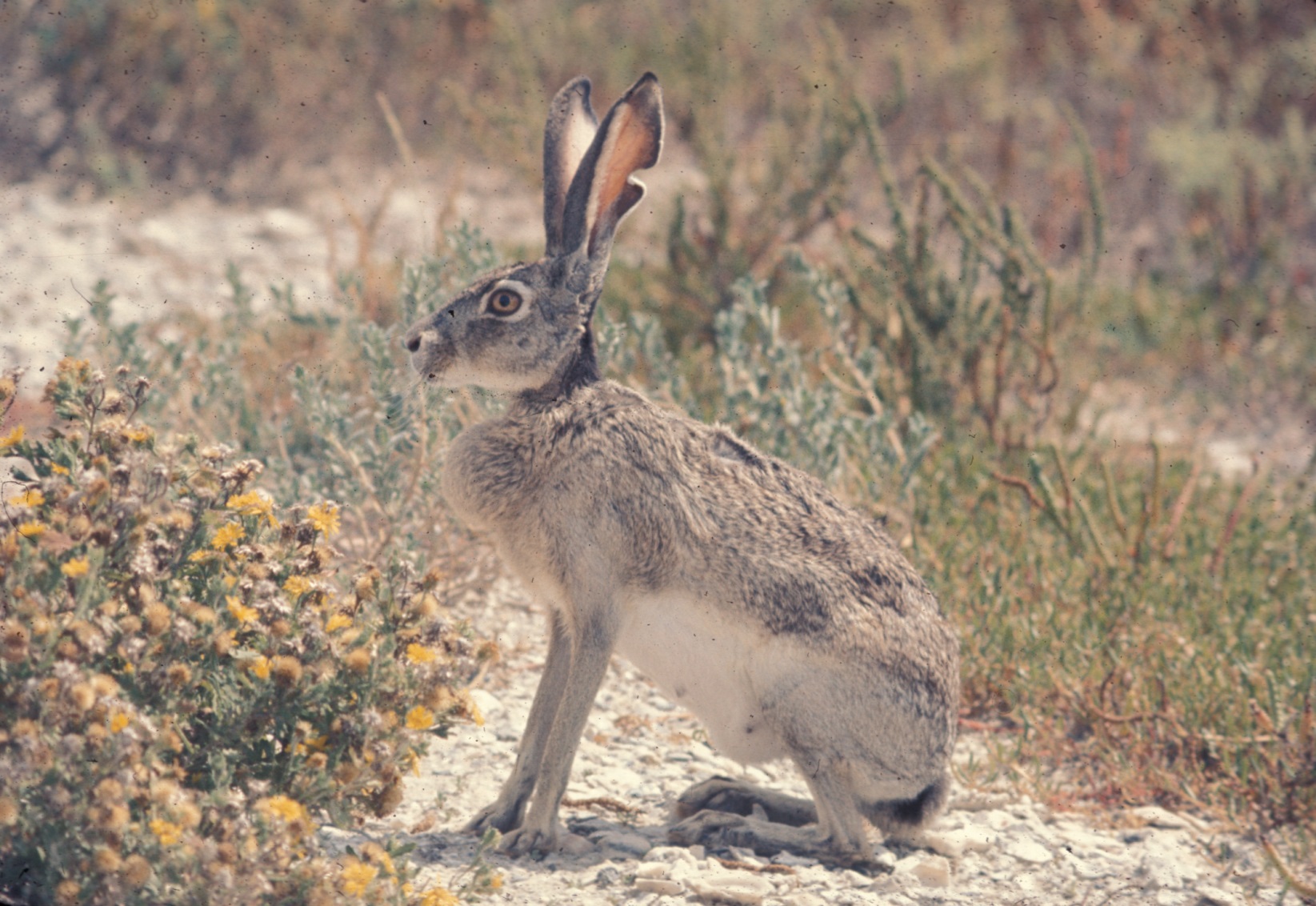 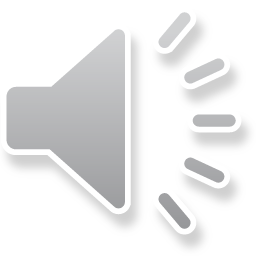 What are the differences between these two hares that help them survive?
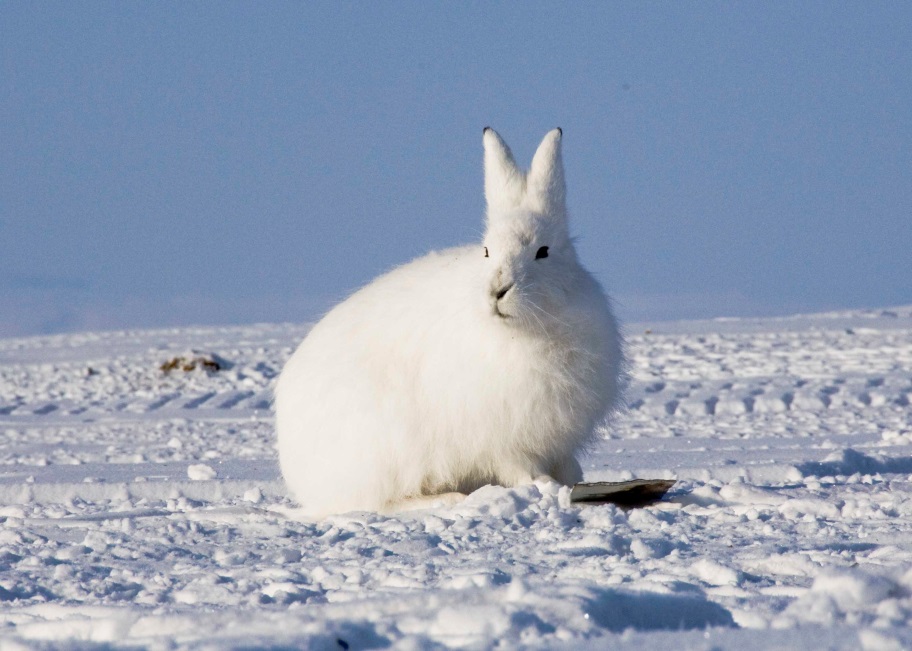 Arctic hare
Desert hare
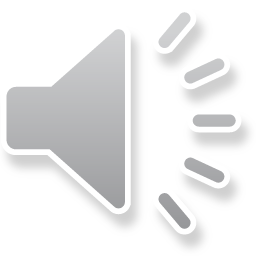 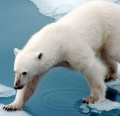 Horned lizard
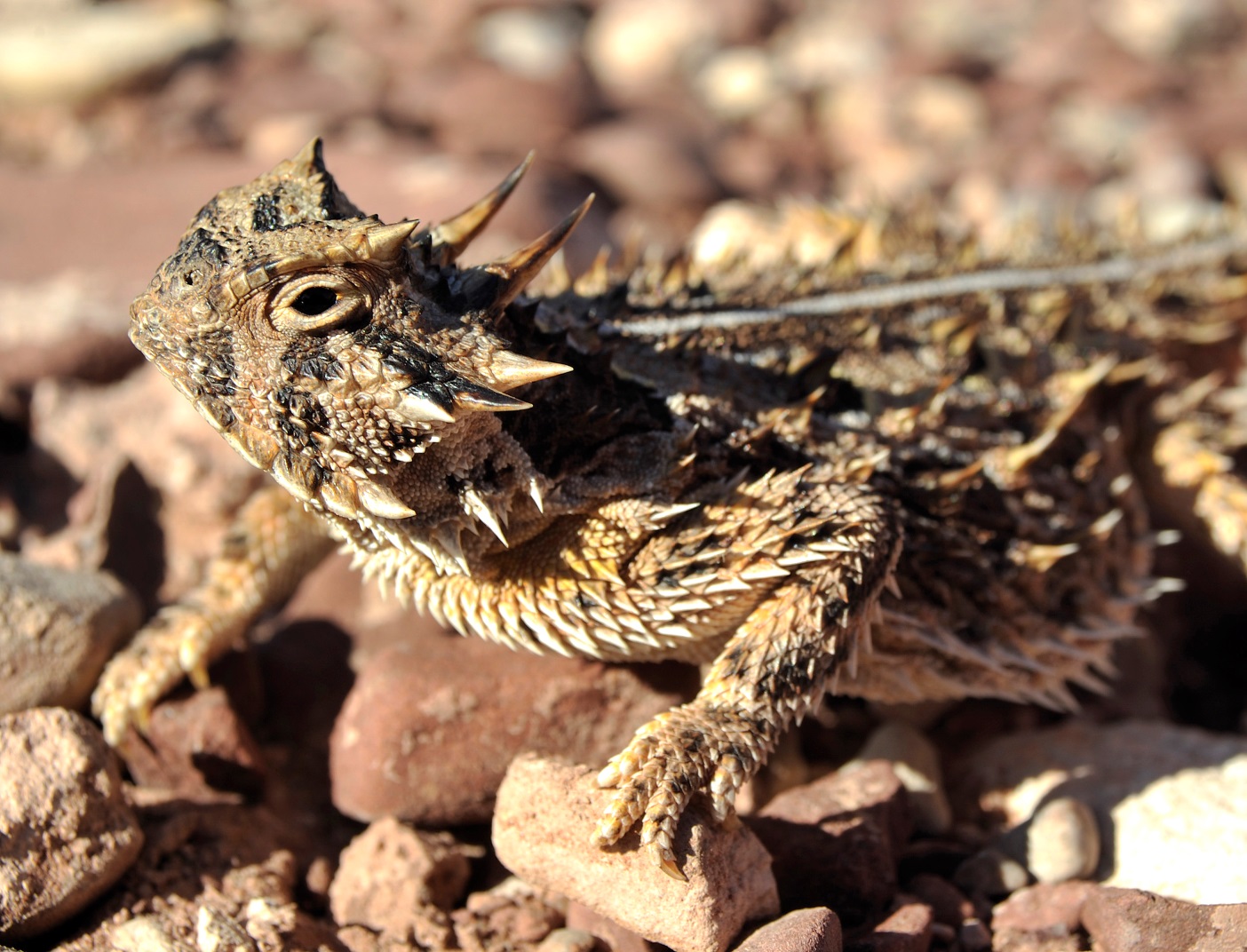 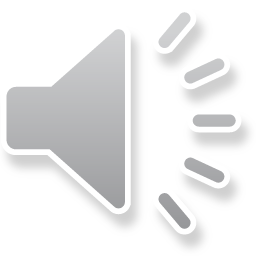 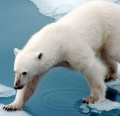 Poison dart frog
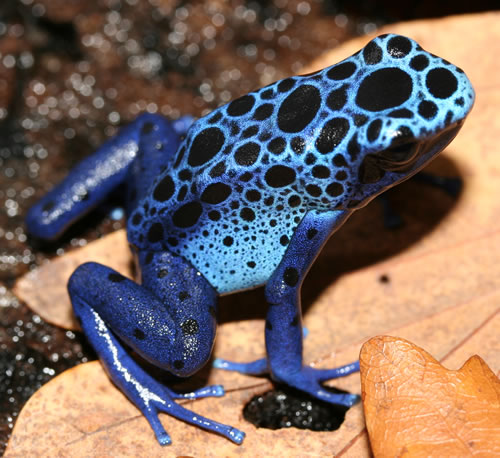 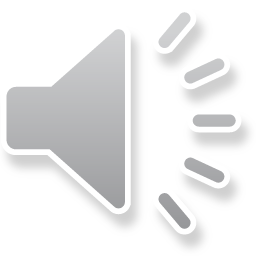 Write the adaptation under the correct heading:
Adaptations to the cold climate
Adaptations to the warm climate
They often are only active at night
May change colour in the summer - camouflage
Large thin ears
Thick oily fur coats
Small – large SA:vol ratio
Layers of blubber under the skin
Little body fat
Long limbs to help spread the heat
Small ears
large  rounded body shape – SA:vol ratio
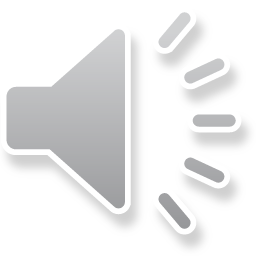 Adaptations to the cold climate:
Thick oily fur coats
Layers of blubber under the skin
May change colour in the summer - camouflage
Small ears
Large furry feet
Often longer snout
large  rounded body shape – SA:vol ratio
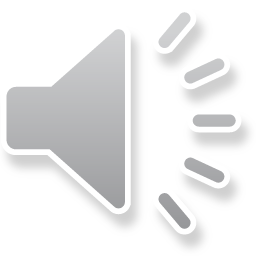 Adaptations to the warm climate:
Large thin ears
Little body fat
Thin silky fur
Long limbs to help spread the heat
They often are only active at night
More elongated body shape
Kidneys can produce concentrated urine – do not need drink 
Shade during day
Small – large SA:vol ratio
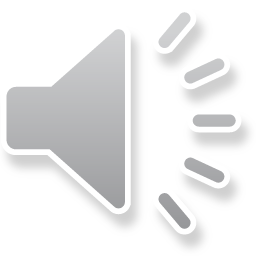 How are plants adapted?
How are these plants adapted?
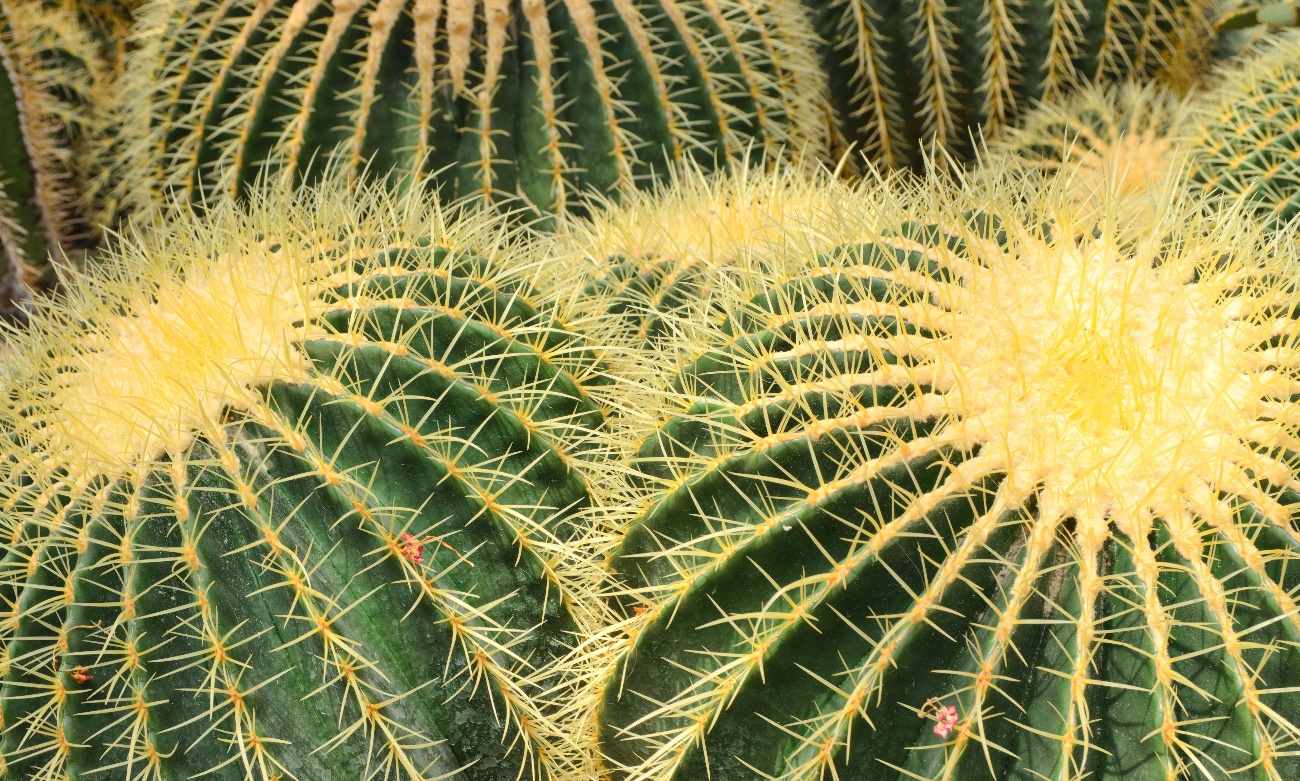 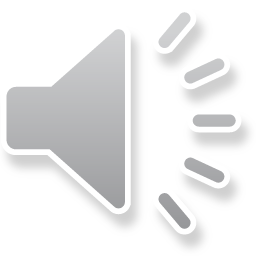 Keywords: Ecosystem, independence, competition, community, habitat
How are plants adapted?
How are these plants adapted?

This plant has a waxy coating on its leaves.
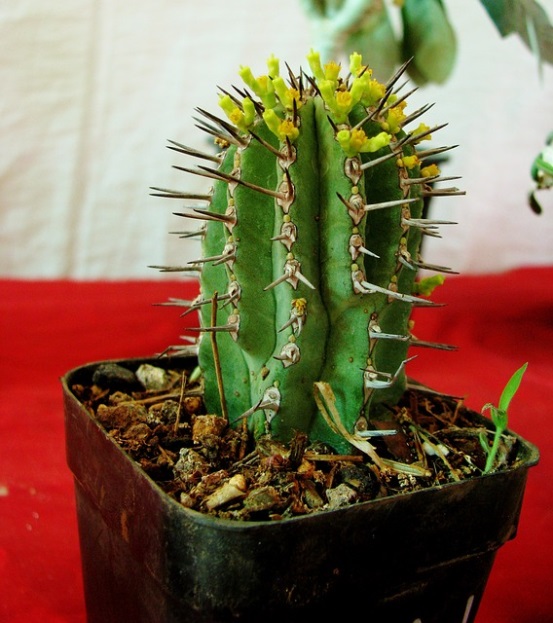 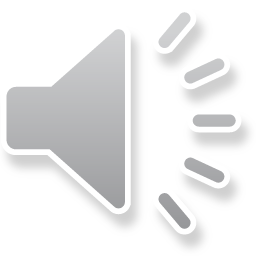 Keywords: Ecosystem, independence, competition, community, habitat
How are plants adapted?
How are these plants adapted?

This plant has spines rather than leaves and it stores water in its stem.

Spines (plus unpleasant taste and smell) offer protection against predators searching for water.
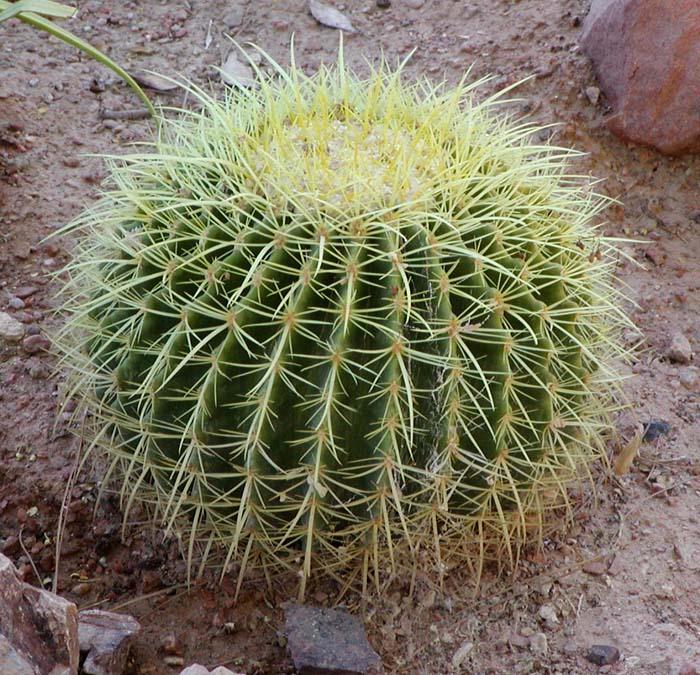 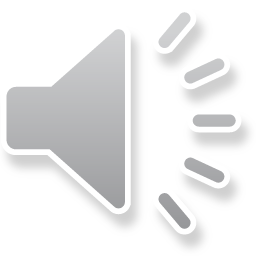 Keywords: Ecosystem, independence, competition, community, habitat
How are plants adapted?
How are these plants adapted?

Look at the colour of the spines – which colour reflects the heat the most?

White!
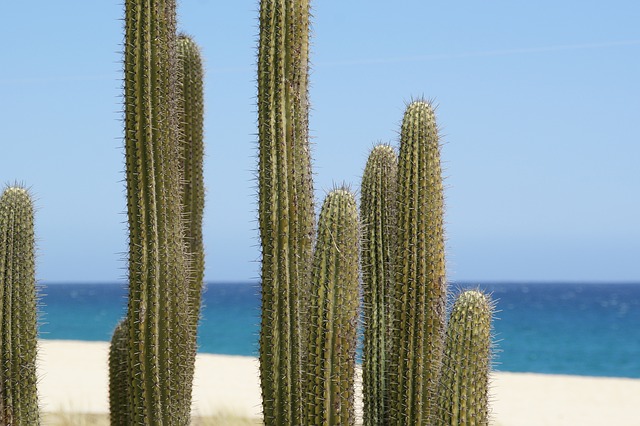 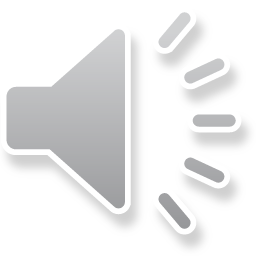 Keywords: Ecosystem, independence, competition, community, habitat
How are plants adapted?
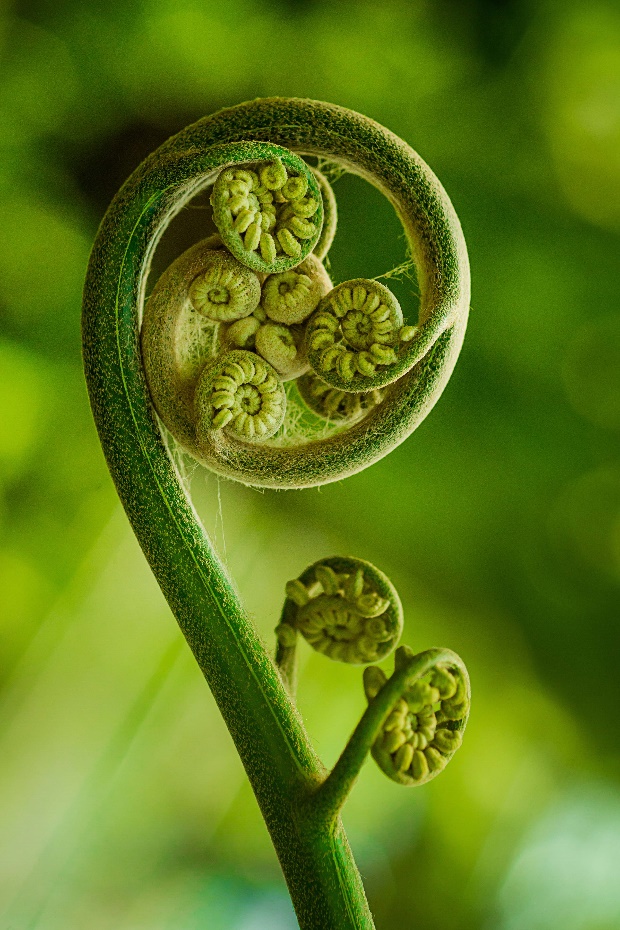 Leaves curl up.
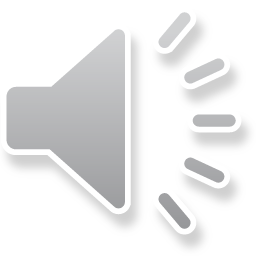 Keywords: Ecosystem, independence, competition, community, habitat
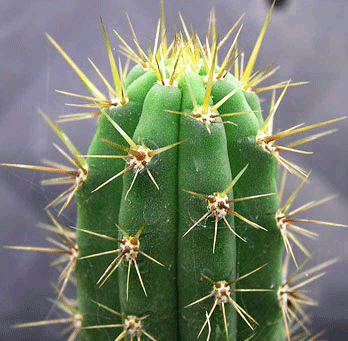 Adaptation in plants
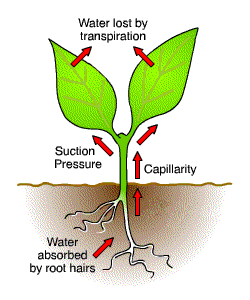 Water travels up through a plant from the soil through its roots, then its stem and into the leaves. 
It is lost thought tiny openings in the leaves called stomata.
This is called transpiration.
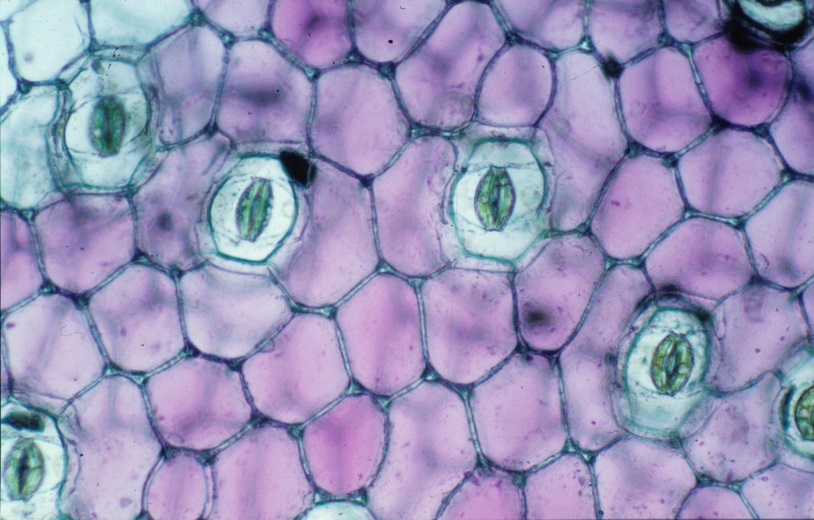 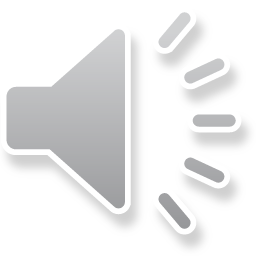 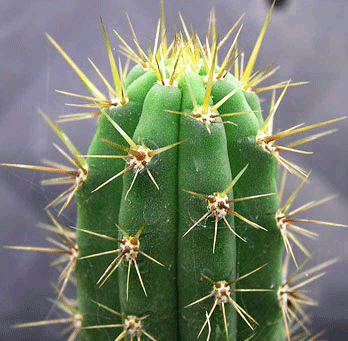 Adaptation in plants
Two plants are the same size.
Under the same conditions which one will lose water the fastest?
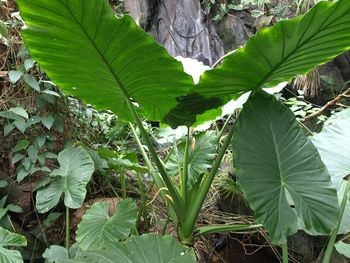 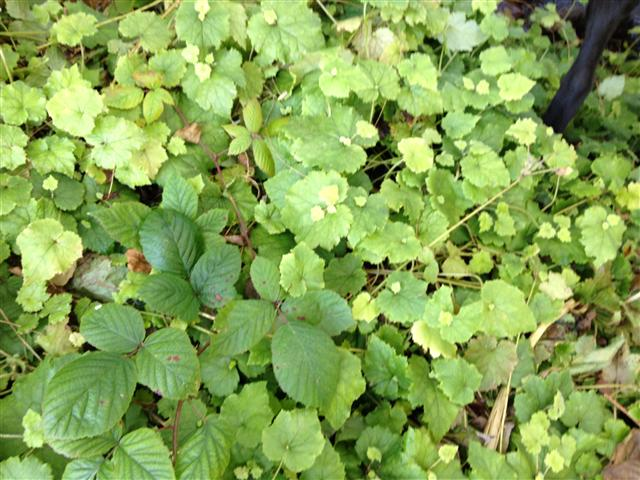 The plant with large leaves
The plant with small leaves
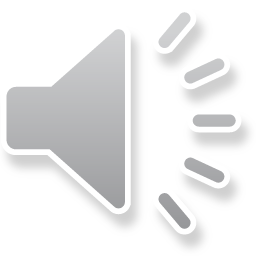 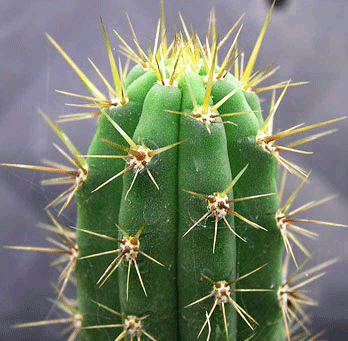 Adaptation in plants
A large bottle of soft drink is 2 litres.
How many bottles of soft drink do you think an oak tree transpires in a year?
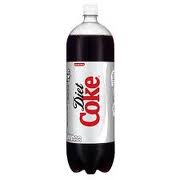 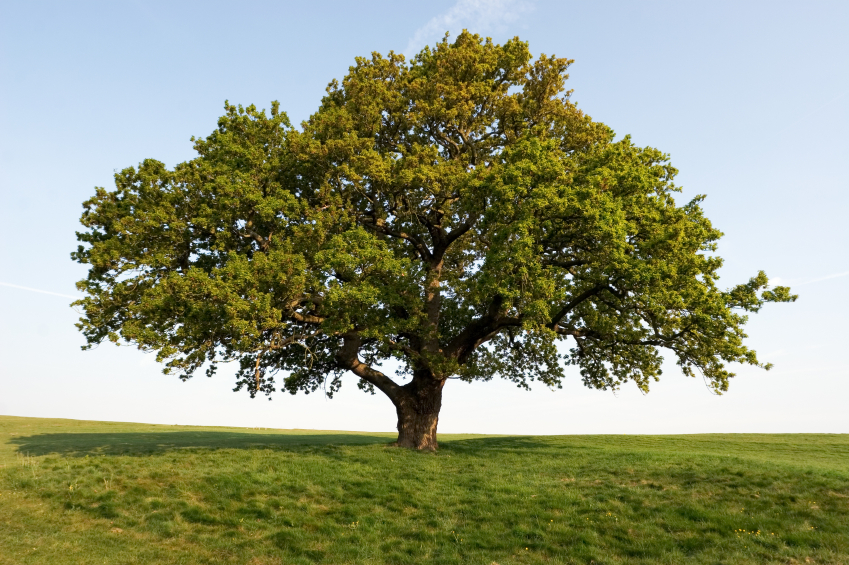 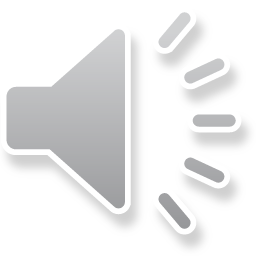 Source: http://ga.water.usgs.gov/edu/watercycletranspiration.html
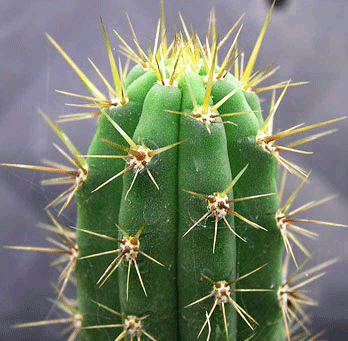 Adaptation in plants
A large bottle of soft drink is 2 litres.
How many bottles of soft drink do you think an oak tree transpires in a year?
It transpires 151,000 litres (75,500 bottles of soft drink)
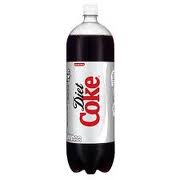 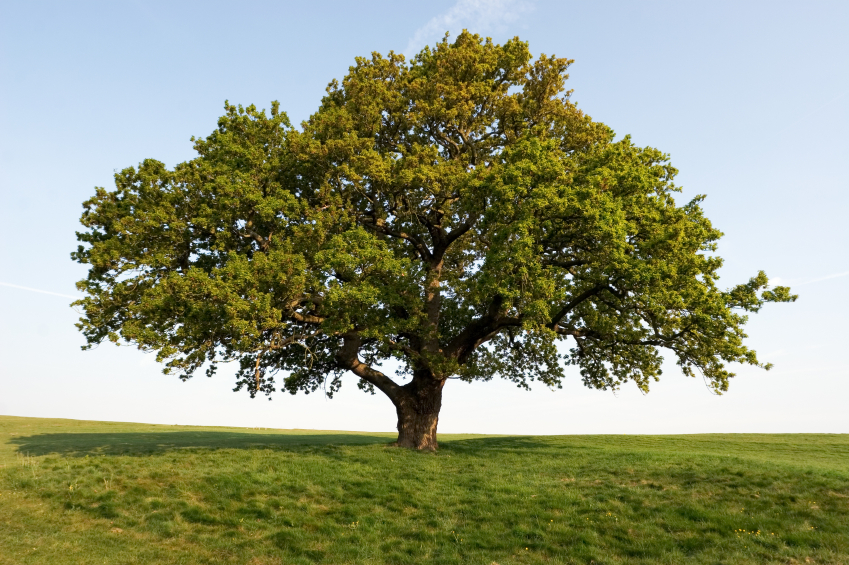 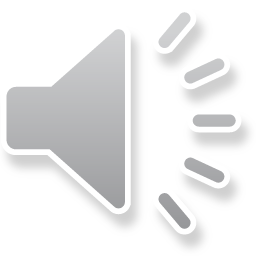 Source: http://ga.water.usgs.gov/edu/watercycletranspiration.html
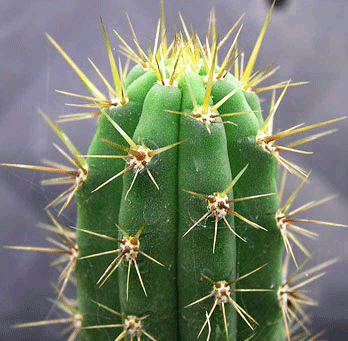 Adaptation in plants
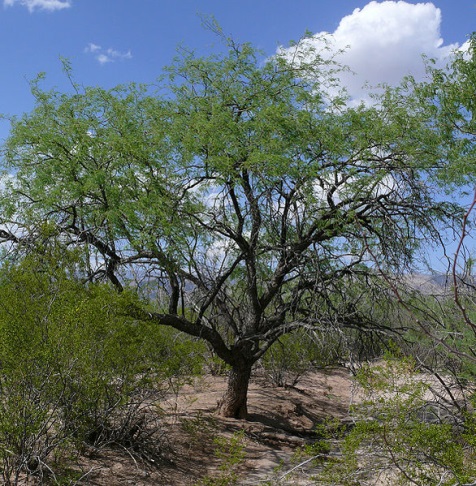 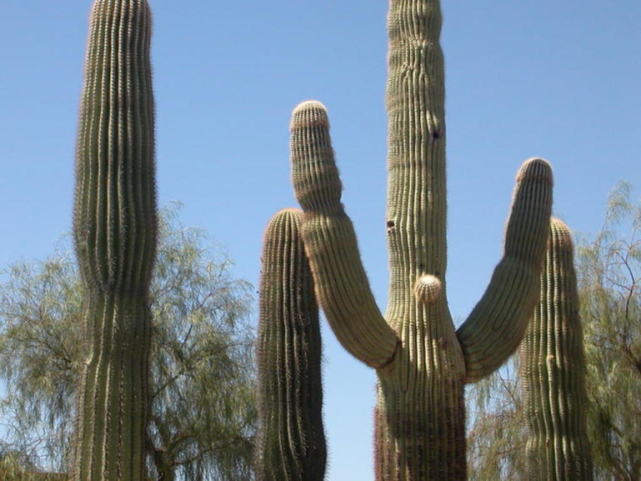 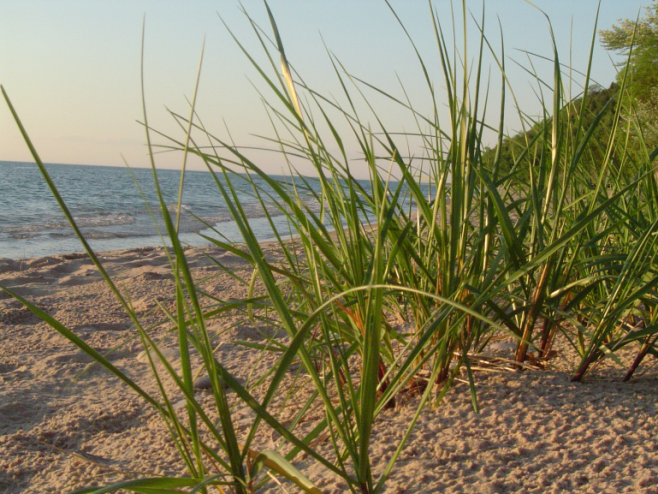 Saguaro cactus
Marram 
grass
Mesquite tree
There are 6 stations of information around the room.  You need to send one person to each station to find out one adaptation at a time about each of these plants.  You have 10 mins to find out 3 adaptations of each plant.
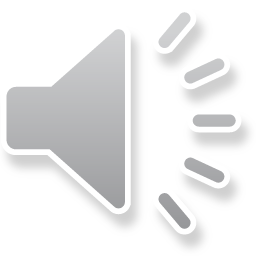 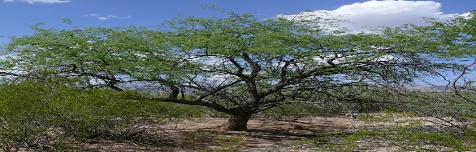 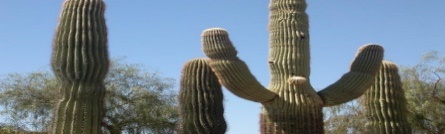 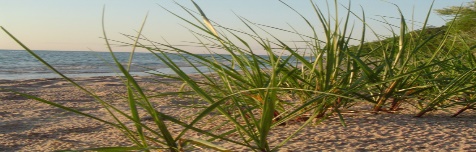 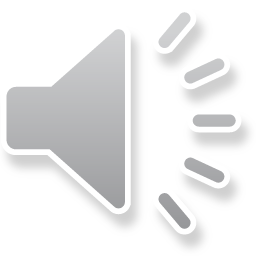 http://www.youtube.com/watch?v=ZV8cO70fz7o&feature=related
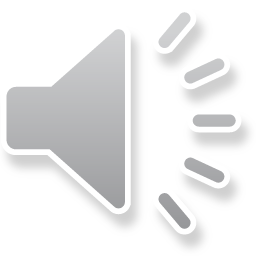 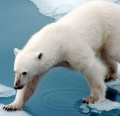 Question 1-
A feature that enables an animal to survive in its environment is called a ………….?
a) Evolution
Adaptation
Skill
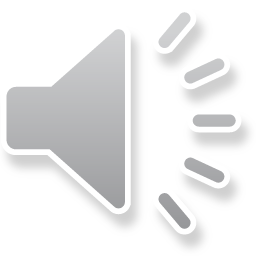 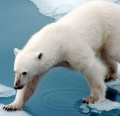 Question 2 –
What adaptation allows this animal to avoid being eaten by predators?
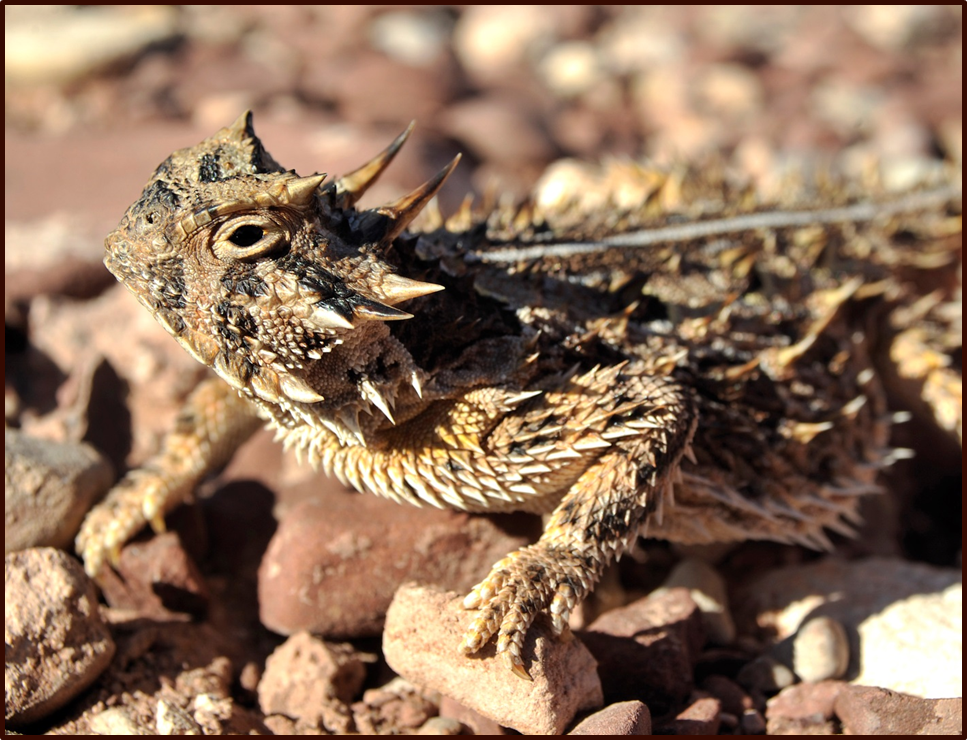 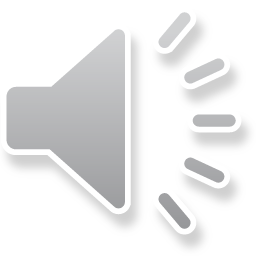 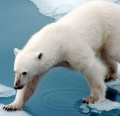 Question 3-
What adaptation does this animal have that allows it to catch prey?
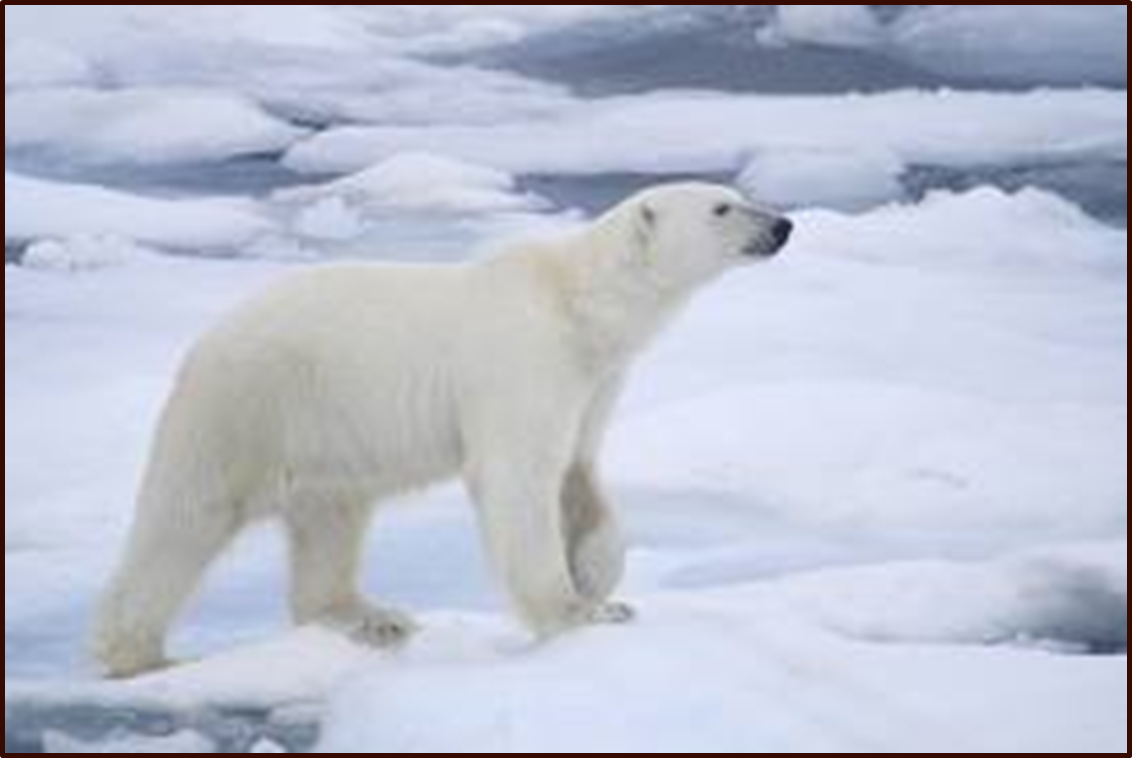 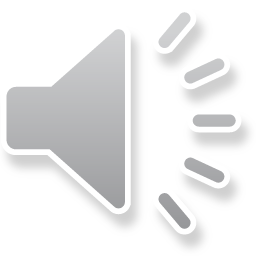 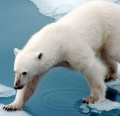 Question 4-
Name two adaptations this animal has that allows it to keep warm?
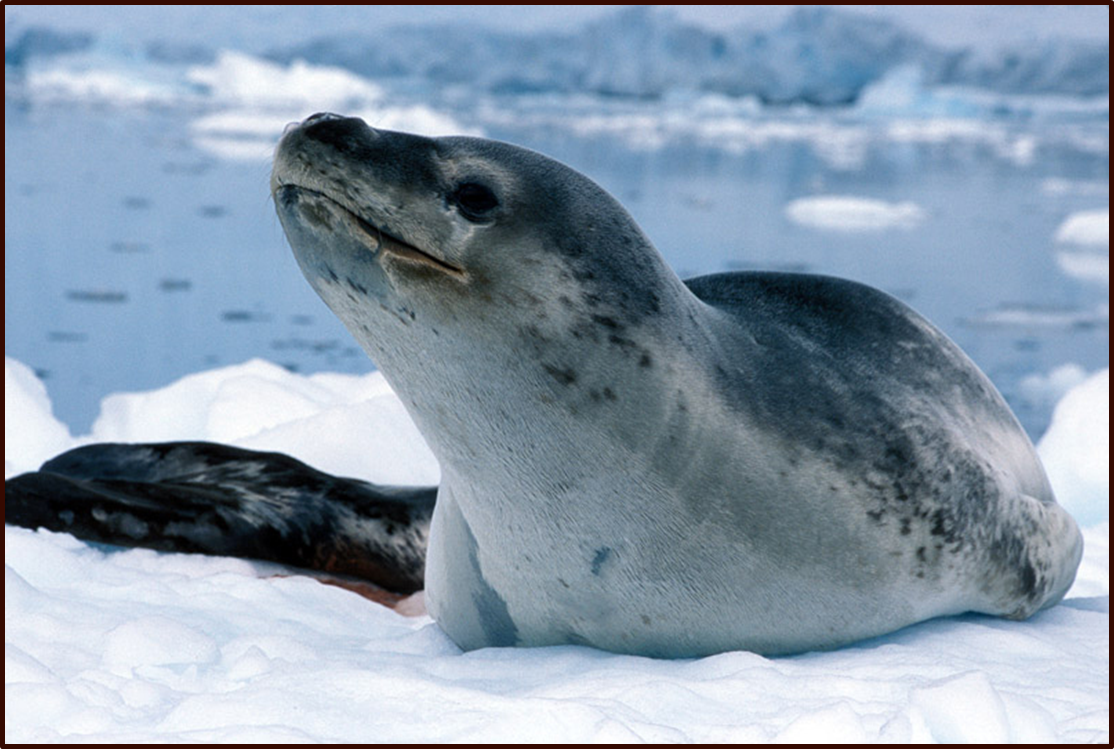 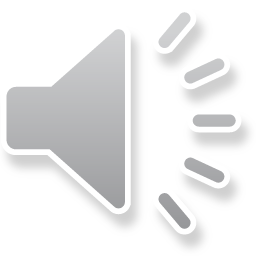 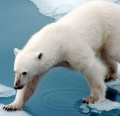 Question 5 -
Why is this animal well adapted for cooling down by losing heat through it’s ears?
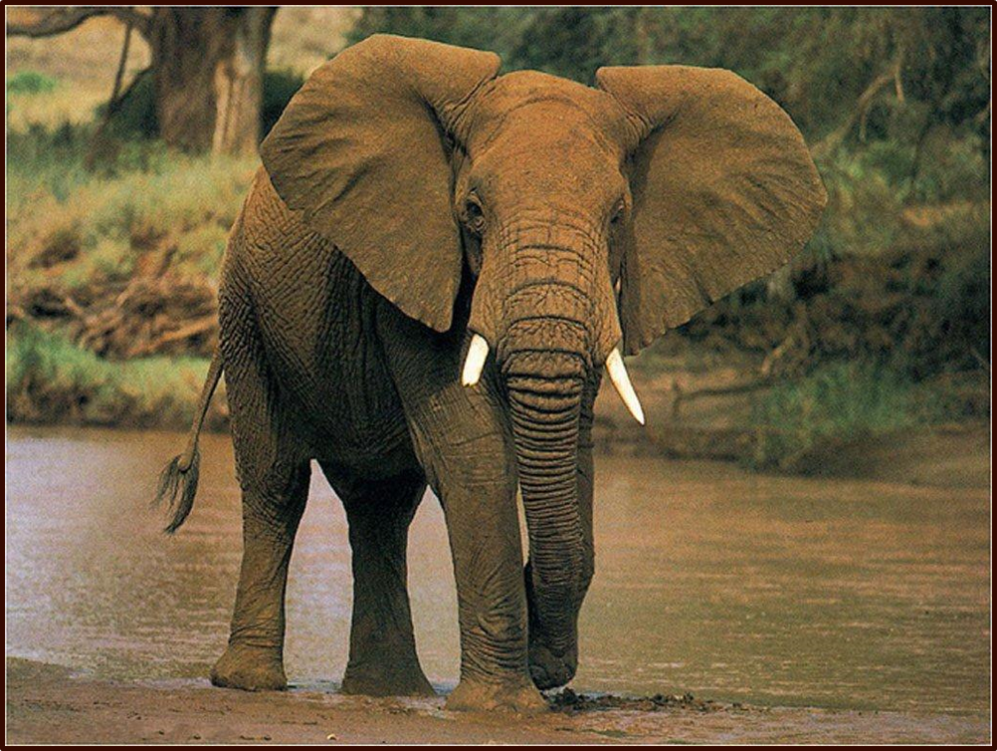 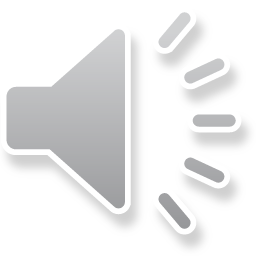 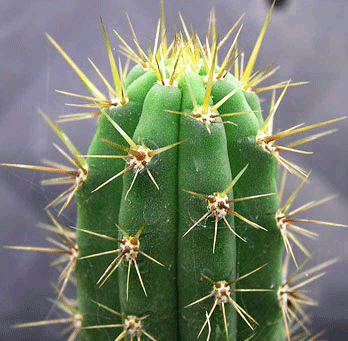 Question 1
Give an adaptation that helps this plant survive.
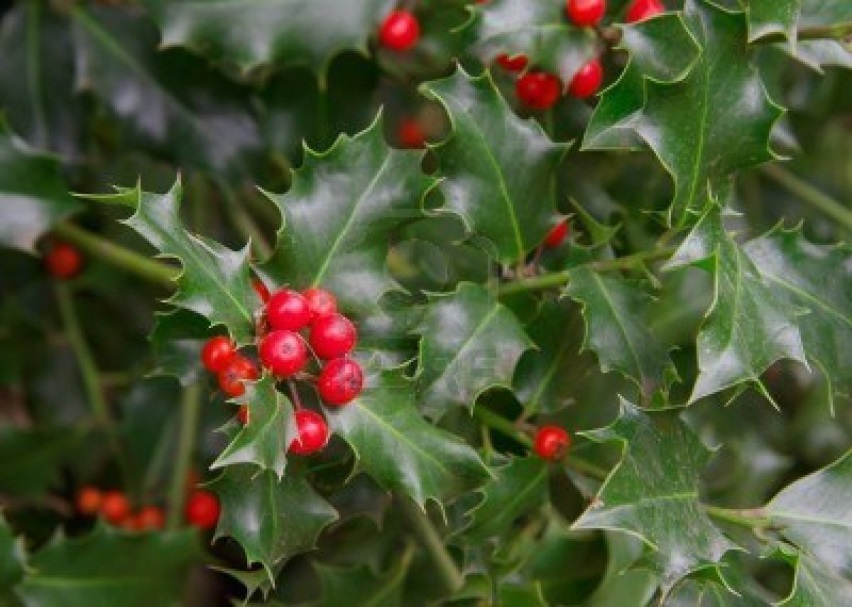 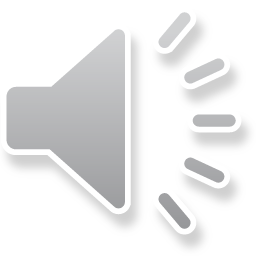 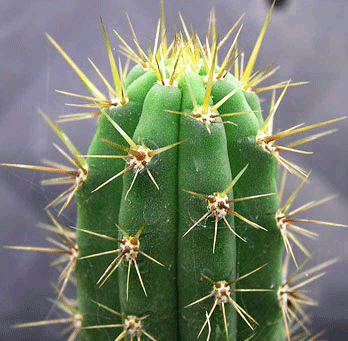 Question 2
Give an adaptation that helps this plant survive.
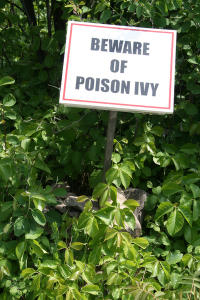 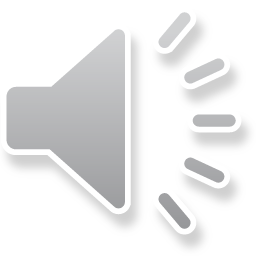 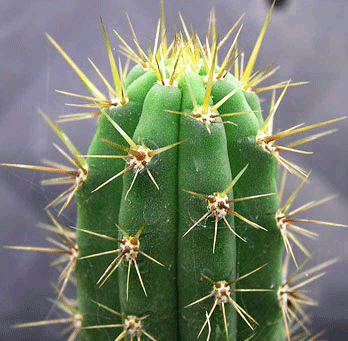 Question 3
Give an adaptation that helps this plant survive.
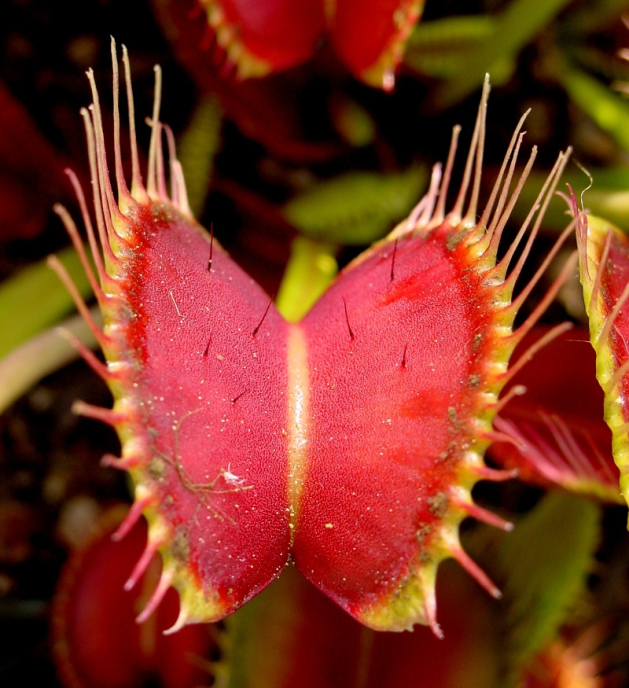 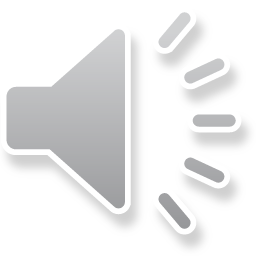 Tasks
1. Explain how a camel is adapted to live in the desert.
2. Explain how a polar bear is adapted to live in the artic.
3. Compare & contrast the adaptations of plants that are found in the desert and the rainforests.
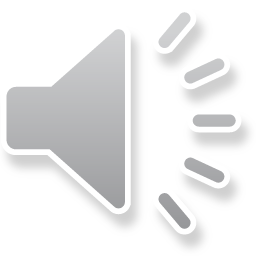 Keywords: Ecosystem, independence, competition, community, habitat